Always positive?The consequences of candidate selection
Peter Spáč
16.3.2015
Candidate selection
A process taking place inside political parties

May include broader masses than just party members

Possible consequences may affect:
The political party itself 
Events following the candidate selection
Politics in general
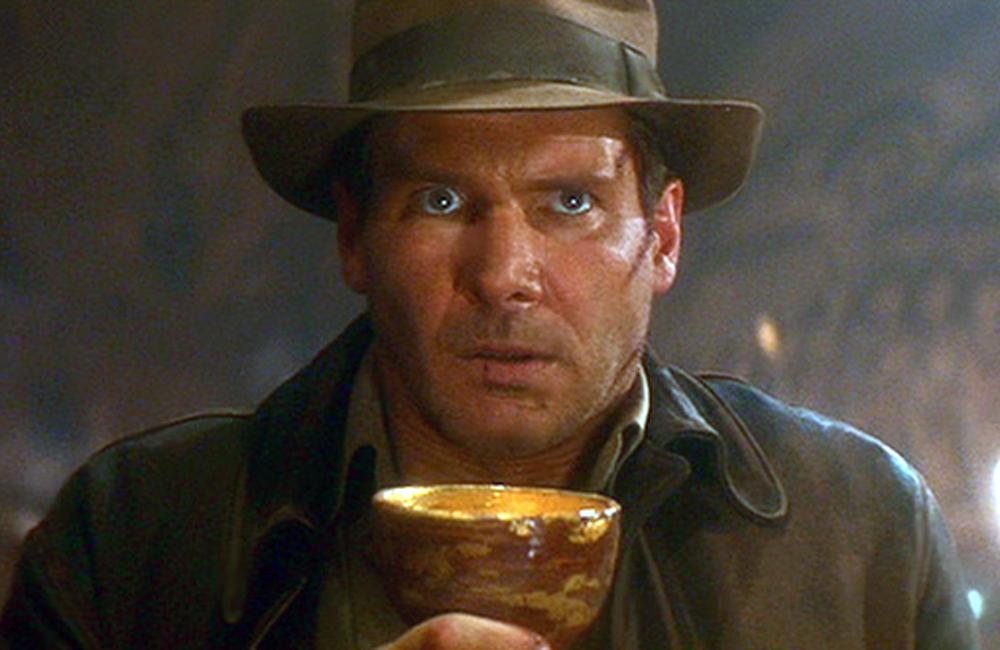 Consequences
Participation

Representation

Competitiveness

Cohesion of parties

Quality of candidates
A test for citizens
If you want to vote, please select the correct answers:

1. Who is the head of state in our country?
a) Prime Minister
b) President
c) Head of Constitutional court

2. How many MPs there are in our parliament?
a) 350
b) 500
c) 180
1. Participation
Active approach of those who may select

In general the idea of democracy:
Maximum inclusiveness – the universal suffrage
Question of quantity, not quality

Decreasing membership as a challenge for parties partly solved by raising inclusiveness in candidate selection
Participation
Inclusiveness vs. turnout

Inclusiveness:
The amount of people who may take part in selection
All members of party elite

Turnout:
The share of people allowed to select who actually took part and selected
Members of party elite who met and selected
Participation
Raising inclusiveness of the selectorate allows more people to decide, but does not automatically guarantee higher turnout

Application of Olsonian logic:
Higher incentives to participate in smaller groups
And vice versa

The more included people, the lesser weight of each person’s vote
Participation
A general trend – raising inclusiveness of selectorate increases absolute number of people allowed to participate, but lowers turnout

Typically a shift from party delegates to primaries

The main logic – when all are included, also the non-active are
Participation
Empirical findings:
Turnout of members – around 50 %
Turnout of delegates – 70 – 90 %

Influencing factors:
The relation between selection and election
The predictability of results of the selection
Technical issues
Participation - cases
Likud (ISR) - turnout:
Primaries – around 50 %
Central committee – around 90 %

British parties:
Conservatives – delegates – 70 – 90 %
Liberals – primaries - 34 %

Czech Republic
Quantity vs. quality
Increase of participation as a democratization tool

Is there a point where negatives outweigh the positives?

Risks of opening the gates to membership:
Mass registration of members
Uninformed members
Penalizing previous activity of members
Mass registration
Typical impact of including members to participate

Strong increase of membership before candidate selection and quick fall after the process

Canada – 60 – 300 %

Israel – similar findings

Iceland – more participants on primaries than voters
Mass registration
Important note – mass registration is not connected only to primaries

Similar effects may be present even when more exclusive selectorates have the real power

Organized hiring of instant members

Many cases also in Czech Republic (ODS, CSSD, etc.)
Mass registration
Example:
Candidates are selected by regional delegate conventions
Each region consists of several counties
Main rule – each county can nominate one delegate for each 500 members

Is there an incentive to hire instant members?
What can be done to prevent it or at least weaken incentives to do so?
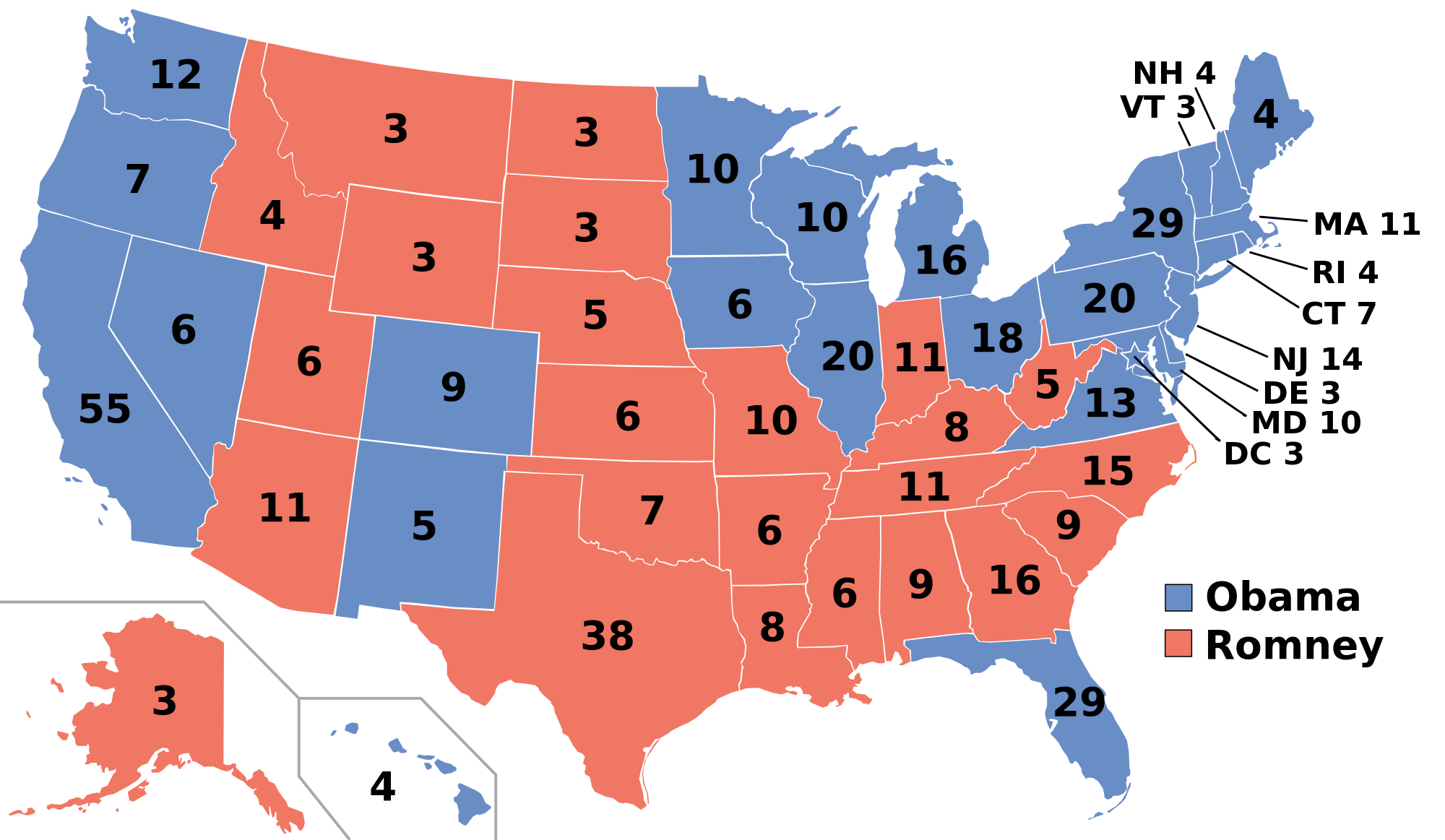 Mass registration
Preventing the risks:

Freezing the membership

Higher requirements for members to participate (which ones?)

Change of rules of candidate selection 

Modification of creation of the selectorates
2. Representation
Who / what will the candidates represent?

Representation of ideas:
Candidates share the party’s ideology

Representation of presence:
Composition of candidates reflects the demographic structure of society (women, employers, young etc.)
Representation of presence
Easier to analyze than representation of ideas
Data from candidate lists vs. data for individual candidates

A mutual influence?
Women (young people) may have lesser interest in being candidates
This may be due to lower chances they have in candidate selection
Impact of candidacy
Higher requirements decrease representation:
Age  older aspirants
Monetary deposit  lower social groups, women
Previous experience  younger aspirants

Lower requirements may improve representation, but the party has weaker control on the process

Who may benefit from no requirements on candidates?
Impact of selectorate
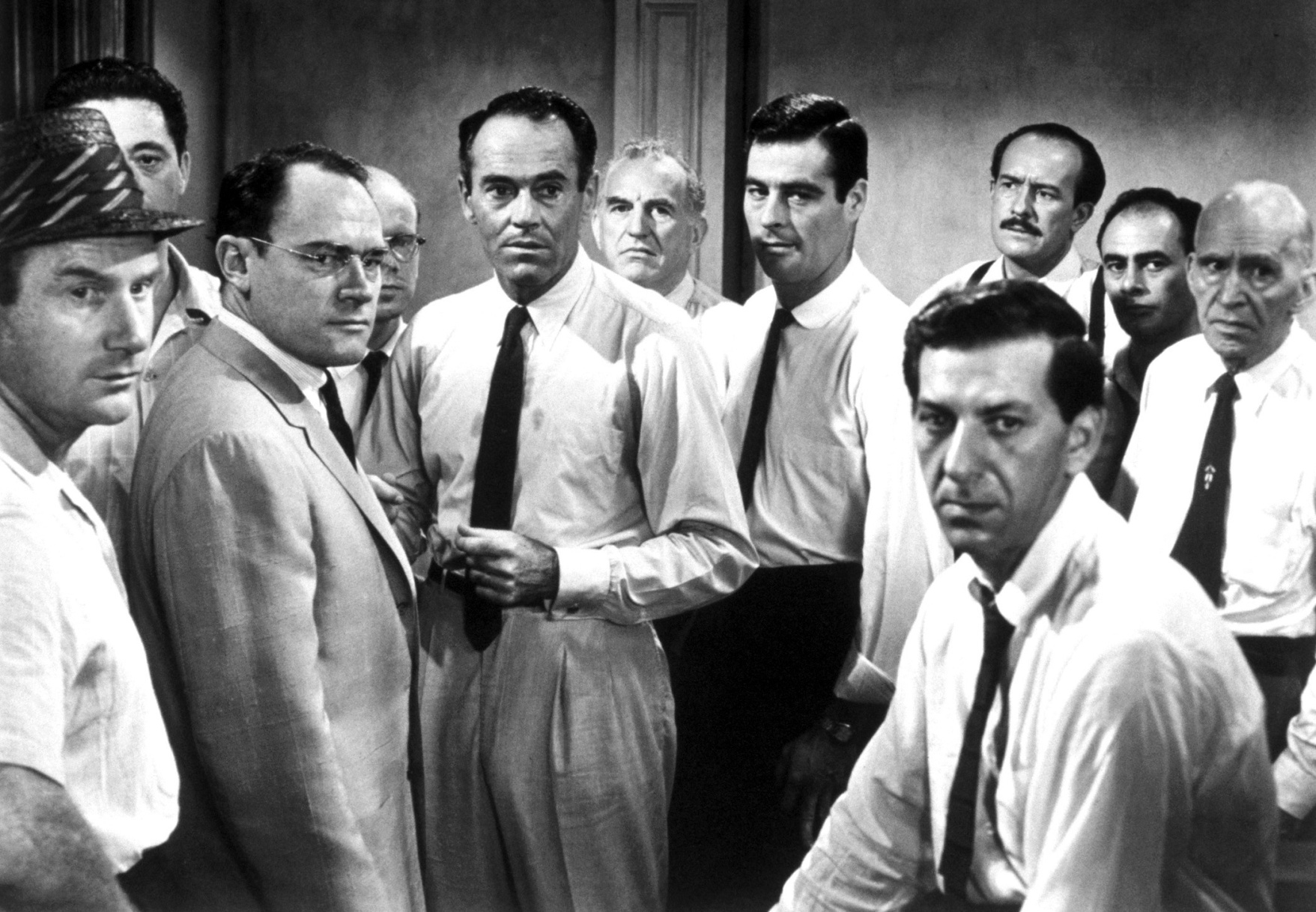 Impact of selectorate
More exclusive selectorate improves representation:

Smaller group with ability to find and agreement through discussion

Composition of candidates is made via coordination and cooperation

Balancing the final selection in ideological and social aspects
Impact of selectorate
Inclusive selectorate:
Undermines representation 
Mostly without ability to coordinate and cooperate
Numerous masses support uniformity

Western Europe – increasing inclusiveness of selectorate in parallel with adding quotas
D66 – primaries are preceded by screening process
A coincidence?
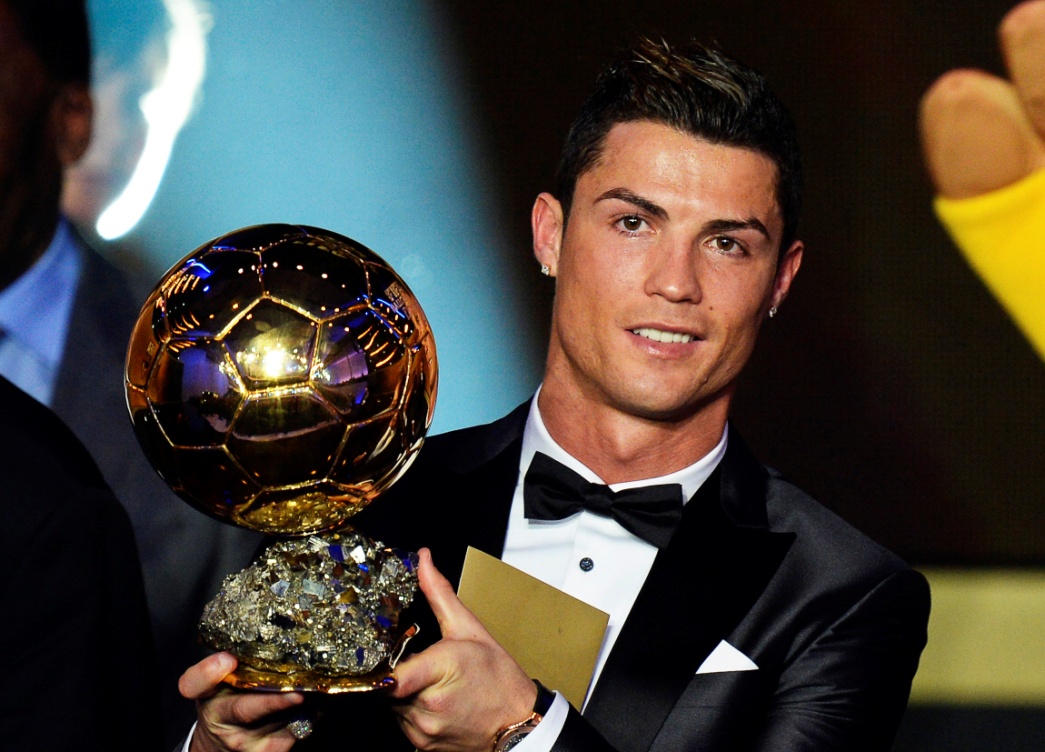 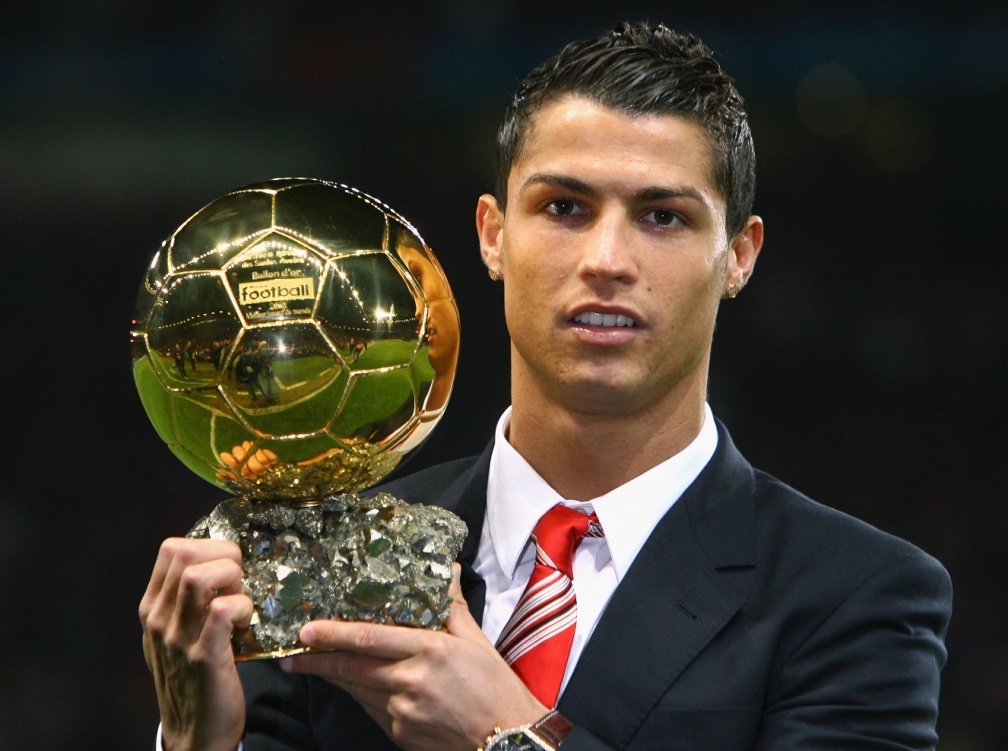 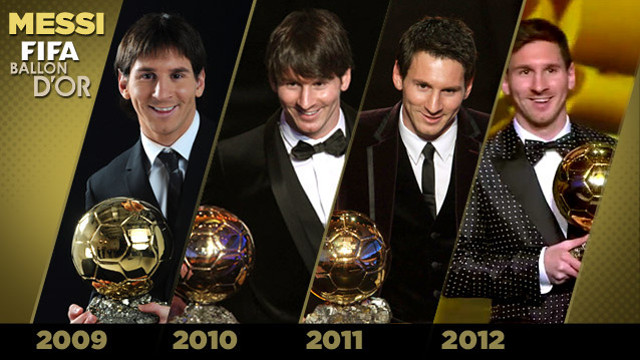 Impact of decentralization
Ensuring both territorial and social representation may be mutually exclusive (FPTP as prime example)

Selection on non-national level:
Ensures territorial representation, but harms social representation
Social representation (f.e. women) is better achieved in more centralized selection

Quotas:
Help the social representation
Small quotas – may help a specific person instead of the whole group
Impact of appointment/voting
Strongly connected to impact of selectorate
More exclusive selectorate appoint
More inclusive selectorate vote

Various effects of applied voting systems:
FPTP, Two round, STV, List PR
Different chances for coordination and balancing
Measuring representation
Many ways how to operationalize representation

Index of representation (IR):




Percentage share of candidates of the respective group (women) among all candidates
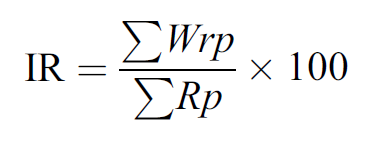 Measuring representation
Weighted index of representation (WIR):





Share of candidates of the respective group (women) on realistic positions taking account to value of these positions
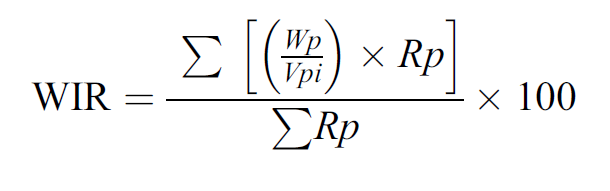 Weighted index of representation
Example:

7 realistic positions

Women got positions 3, 6 and 7

Values – position seven (1 point), position six (2 points), … position one (7 points)
Weighted index of representation
Sum of all values:
7 + 6 + 5 + 4 + 3 + 2 + 1 = 28

Sum of women’s positions:
5 + 2 + 1 = 8

WIR:
8 / 28 * 100 = 28,6 %
Weighted index of representation
Sum of all values:
7 + 6 + 5 + 4 + 3 + 2 + 1 = 28

Sum of women’s positions:
7 + 6 + 5 = 18

WIR:
18 / 28 * 100 = 64,3 %
Weighted index of representation
What if there are more selection events?
14 in Czech Republic (each district individually)
Each selection is calculated separately
Each selection has a weight equal to its realistic positions

Example:
Selection one – 7 seats, WIR = 28,6
Selection two – 3 seats, WIR = 60
WIR for both = (28,6*7 + 60*3) / 10 = 38 
Pure average of 28,6 and 60 would be 44,3
3. Competition
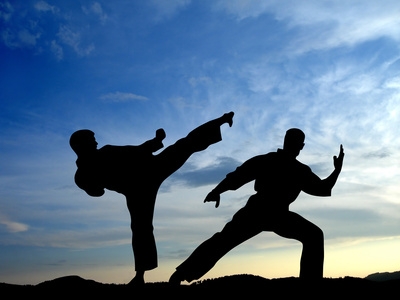 Is the process a real competition?
Is it a challenge for the incumbents?

No competition:
Number of aspirants equals number of candidates (on realistic positions)
Typically – FPTP with just one aspirant
In multi member districts even equality of aspirants and realistic positions may include some competition
Impacts on competition
Candidacy:

Higher / lower requirements put on incumbents may affect their chances

Automatic or easier reselection

Age restrictions, maximum amount of served terms
Impacts on competition
Selectorate:

Party elite - lowest competition
High support for incumbents
Preventing intraparty conflicts by making only little changes

Primaries - middle competition
Support of incumbents – better known to members
Obstacles for newcomers - needed support of numerous groups  campaign

Delegates – highest competition
Impacts on competition
Decentralization:

High territorial decentralization lowers competition:
USA – only 2 % of incumbents lost in primaries
Similar findings in Ireland or Israel
Germany – lower turnovers in SMD than in regions

Quotas:
Effect strongly depends on the „previous“ situation
Typically adopted after women already gained seats
Measuring competition
Aspirant index 1:



Crp – candidates competing for realistic positions
RP – number of realistic position

26 candidates competing for 4 seats = 26 / 4 = 6,5
13 candidates competing for 11 seats = 13 / 11 = 1,2
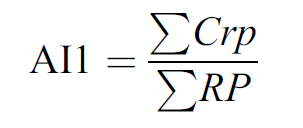 Measuring competition
Aspirant index 2:



Cni – non-incumbents competing for realistic positions
Ci – incumbents competing for realistic positions

26 candidates are competing out of which 17 are     non-incumbents = 17 / 9 = 1,89
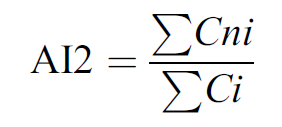 Measuring competition
Non-incumbents winning index (NIWI):



Wni – non-incumbents who won a position that is equal or higher than number of incumbents
Ci – number of competing incumbents

7 incumbents are competing and won positions 1, 2, 4, 6 and 7  2 / 7 = 0,29
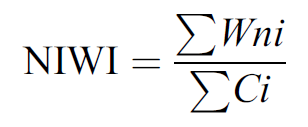 6 incumbents on the list

Positions of incumbents :
1, 2, 4, 6, 7, 9

Positions of newcomers:
3, 5, 8, 10
2 newcomers in positions 1-6

NIWI = 2 / 6 = 0,33
Other consequences
Cohesion of parties:

Candidates respond to those who can select them

Applying more inclusive selectorates reduces cohesion:
Higher importance of candidates and their profiles
Lesser importance of party’s profile as a whole

Allowing non-members to participate even supports these trends
Democracy at its best?